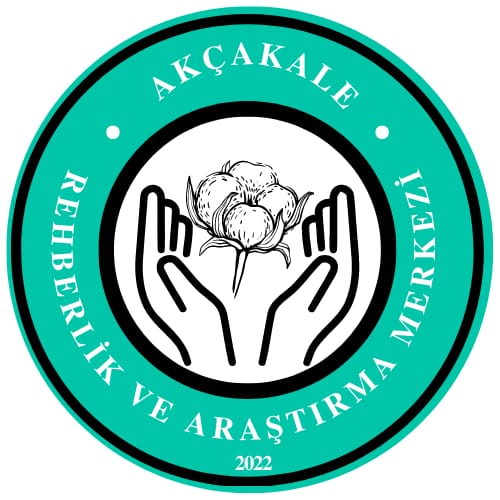 Özel Eğitim Hizmetlerinde Kullanılan Formlar ve Ölçme Araçları
DEHB Gözlem Formu
Özel Öğrenme Güçlüğü Gözlem Formu
Sağlık Kuruluşuna Yönlendirme Formu
Eğitsel Değerlendirme İsteği Formu
Bireysel Gelişim Raporu
Özel Eğitim Hizmetlerinde Kullanılan Formlar ve Ölçme Araçları
Kullanım Amacı:Okul ortamında dikkat, konsantrasyon ve dürtü kontrolu konusunda güçlük yaşayan öğrencilerin bazıları sağlık kuruluşları tarafından DEHB tanısı alabilmektedir. Bu form sağlık uzmanına öğrencinin okul ve evdeki durumu hakkında bilgi vermek amacıyla kullanılır. Erken yaşta yapılan tanılama DEHB olan öğrencilerin bireysel destek alabilmelerini sağlamakta böylece bu öğrenciler akademik olarak yaşıtlarıyla aynı düzeyde gelişim gösterebilmektedir.
Kimler Kullanır?:Sınıf öğretmeni tarafından rehberlik öğretmeni ve öğrenci velisinin görüşleri alınarak doldurulur.
DEHB GÖZLEM FORMU
Dikkat Edilecek Hususlar!
Bu formdaki gözlemler sonucunda elde edilen veriler; rehberlik öğretmeni, sınıf öğretmeni veya veli tarafından hiçbir şekilde tanılama amacıyla kullanılamaz. Bilgi amaçlıdır.
Form; 4-17 yaş grubu arası bireyler için kullanılır.
Davranışların her birinin en az 6 (altı) ay süreyle gözlemlenmiş olması gerekmektedir. Bu süre içinde gözlemlenen davranışların karşısına sınıf öğretmeni tarafından işaret (X) konur
DEHB GÖZLEM FORMU
Dikkat Edilecek Hususlar!
Form “Dikkat Eksikliği” ve “Hiperaktivite-Dürtüsellik” olmak üzere 2 boyuttan oluşmaktadır.
Her alan için en az 6 ve daha fazla sayıda işaret varsa öğrenci ilgili kurumlara yönlendirilir. 
Bu formun bir örneği rehberlik öğretmeni tarafından öğrenci dosyasında saklanır
DEHB GÖZLEM FORMU
DEHB GÖZLEM FORMU
Özel öğrenme güçlüğü bireylerin zihinsel gelişimleri bakımından yaşıtlarıyla benzer düzeyde olmalarına rağmen okuma, yazma, matematik ve/veya motor becerilerinin kazanımında yaşanan güçlükler olarak tanımlanabilir.
ÖZEL ÖĞRENME GÜÇLÜĞÜ GÖZLEM FORMU
Kullanım Amacı: Bu form okul ortamında okuma, yazma, matematik ve/veya motor becerilerini kazanmakta güçlük yaşayan öğrencilerin sağlık kuruluşuna yönlendirilmesi sürecinde kullanılır. Değerlendirme ihtiyacı hissedilen başka durumlar olduğu düşünülüyorsa, bir sağlık kuruluşuna yönlendirilmeden önce bağlı bulunulan rehberlik ve araştırma merkezine yönlendirilmesi uygun olabilir. Özellikle erken yaşta yapılan tanılama, ÖÖG olan öğrencilerin bireysel destek alabilmelerini sağlamakta böylece bu öğrenciler akademik olarak yaşıtlarıyla aynı düzeyde gelişim gösterebilmektedirler
Kimler Kullanır?:ÖÖG Gözlem Formu sınıf öğretmeni, veli ve rehberlik öğretmenin işbirliğiyle doldurulur. Bu durum öğrenci hakkında daha geniş ve güvenilir veriler elde edilmesine katkıda bulunur
ÖZEL ÖĞRENME GÜÇLÜĞÜ GÖZLEM FORMU
Dikkat Edilecek Hususlar!
Bu formdaki gözlemler sonucunda elde edilen veriler; rehberlik öğretmeni, sınıf öğretmeni veya veli tarafından hiçbir şekilde tanılama amacıyla kullanılamaz.
Maddeler işaretlenirken her bir özelliğin öğrencide birçok kere gözlemlenmiş olmasına dikkat edilir. Tek seferlik gözleme dayalı işaretleme yapılmaz.
ÖZEL ÖĞRENME GÜÇLÜĞÜ GÖZLEM FORMU
Dikkat Edilecek Hususlar!
ÖÖG çoğunlukla 1.sınıfların okuma-yazmaya geçtikleri 2.yarıyılında; okuma, yazma, matematik veya motor becerilerde yaşıtlarından belirgin ölçüde geri durumda görünen öğrencilerde fark edilebilecek bir öğrenme sorunudur. Bu sebeple bu formun uygulanması en erken 1. sınıfın 2. yarıyılında, tercihen 2. sınıfta yapılmalıdır. Daha üst sınıflarda tanılaması yapılmamış ama ÖÖG şüphesi varsa bu form 3., 4., 5., 6., 7. ve 8. sınıflar için de doldurulabilir.
ÖZEL ÖĞRENME GÜÇLÜĞÜ GÖZLEM FORMU
Dikkat Edilecek Hususlar!
ÖÖG kendi içinde disleksi (okuma), disgrafi (yazma), diskalkuli (matematik) ve dispraksi (motor beceriler) olarak alt türlere ayrılmaktadır. Değerlendirme yapılırken, adına form doldurulan öğrencinin okuma, yazma ya da matematik alanlarındaki gözlemler ayrı ayrı değerlendirilir ve bu alanların en az birinden yüksek işaretleme söz konusu olduğunda sağlık kuruluşuna yönlendirilir.
ÖZEL ÖĞRENME GÜÇLÜĞÜ GÖZLEM FORMU
Dikkat Edilecek Hususlar!
 Motor beceriler ve dil gelişimi ile ilgili gözlemler okuma, yazma ve matematik alanlarıyla birlikte değerlendirilmeli ve aileden okul öncesi motor beceri gelişimiyle ilgili bilgi alınmalıdır. Dil gelişimi ve motor gelişim diğer öğrenme güçlüğü alanları olan okuma-yazma ve matematik öğrenme alanlarıyla karşılıklı bir etkileşim içindedir ve birbirlerine eşlik edebilir.
Bir örneği öğrencinin dosyasında saklanır.
ÖZEL ÖĞRENME GÜÇLÜĞÜ GÖZLEM FORMU
ÖZEL ÖĞRENME GÜÇLÜĞÜ GÖZLEM FORMU
Kullanım Amacı: Sağlık kuruluşlarına öğrenci ya da herhangi bir öğretim kurumuna kayıtlı olmayan bireyleri yönlendirmek için kullanılan formdur. Daha önceden velinin herhangi bir sağlık kuruluşuna başvurmadığı ancak okul ya da rehberlik araştırma merkezi tarafından ihtiyaç duyulması halinde tıbbi inceleme yapılması için yönlendirme amaçlı kullanılır.
Kimler Kullanır? Okul ve kurumlarda görev yapan rehberlik öğretmenleri tarafından kullanılır
SAĞLIK KURULUŞUNA YÖNLENDİRME FORMU
Dikkat Edilecek Hususlar!
Form, kapalı zarf içerisinde gönderilir.
Birey ile ilgili bilgiler eksiksiz olarak doldurulur.
Özel Öğrenme Güçlüğü Gözlem Formu ya da Dikkat Eksikliği ve Hiperaktivite Bozukluğu Dürtüsellik Gözlem Formu doldurulmuş ise bu forma eklenir
Öğrenci velisine konuyla ilgili açıklama yapılır. Öğrencinin tanı alması halinde okulda alınacak tedbirler ile ilgili bilgi verilir.
SAĞLIK KURULUŞUNA YÖNLENDİRME FORMU
Dikkat Edilecek Hususlar!
Yönlendirme sonrasında bireyin sağlık kuruluşu süreci takip edilir.
Bir örneği öğrencinin dosyasında saklanır.
SAĞLIK KURULUŞUNA YÖNLENDİRME FORMU
SAĞLIK KURULUŞUNA YÖNLENDİRME FORMU
Kullanım Amacı: Özel eğitime ihtiyacı olduğu düşünülen öğrenci için veya özel eğitim öğrencisinin kademe değişikliğinde, özel eğitim hizmetleri kurul kararına itiraz amacıyla RAM’a yapılacak müracaatlarda bu form kullanılır.
Kimler Kullanır?: Bu form varsa okul rehberlik öğretmeni, derse giren öğretmenler ve velinin görüşü alınarak sınıf/şube öğretmeni tarafından doldurulur
EĞİTSEL DEĞERLENDİRME İSTEĞİ FORMU
Dikkat Edilecek Hususlar!
Bu form Mebbis sistemi üzerinden e-Rehberlik Modülü > Öğrenci Yönlendirme İşlemleri > Eğitsel Değerlendirme İstek Formu (İlk İnceleme) sekmesinden sınıf öğretmeni tarafından doldurulacaktır.
Okul psikolojik danışmanı öğrencinin okulda uygulanacak tedbir dışında özel eğitim ve rehabilitasyon merkezinde destek alması gerektiğini düşünüyorsa bu durumu formun ilgili bölümünde gerekçeli olarak belirtmesi gerekmektedir. Eğer böyle bir ihtiyacının olmadığını düşünüyorsa yine formun ilgili kısmında belirtmesi gerekmektedir.
EĞİTSEL DEĞERLENDİRME İSTEĞİ FORMU
Bu formun bir örneği rehber öğretmen tarafından öğrencinin dosyasında saklanacaktır.
EĞİTSEL DEĞERLENDİRME İSTEĞİ FORMU
NOT: Çocuğun RAM’da ilk değerlendirmesinde “Eğitsel Değerlendirme İsteği Formu” yeniden incelemelerde ise “Bireysel Gelişim Raporu” sunulmaktadır.
EĞİTSEL DEĞERLENDİRME İSTEĞİ FORMU
Kullanım Amacı: Öğrencinin bireysel gelişiminin takibinde, Özel Eğitim Değerlendirme Kurulu’nca yeniden incelenmesi talep edildiğinde ya da öğrenci bir özel eğitim kurumundan destek alıyorsa ve öğrenci velisinin rapor süresi sonunda yeniden RAM’da eğitsel değerlendirme talep etmesi durumunda RAM’a göndermek amacıyla kullanılır.
Kimler Kullanır?: Bu form sınıf öğretmeni/sınıf rehberlik öğretmeni tarafından, BEP Geliştirme Birimi, derse ve destek eğitimine giren öğretmenlerden gerekli bilgileri alınarak doldurulur.
BİREYSEL GELİŞİM RAPORU
Dikkat Edilecek Hususlar!
Bu form Mebbis sistemi üzerinden e-Rehberlik Modülü > Öğrenci Yönlendirme İşlemleri > Eğitsel Değerlendirme İstek Formu (Yeniden İnceleme) sekmesinden sınıf öğretmeni tarafından doldurulacaktır. Okul psikolojik danışmanı ilgili bölümde görüşünü belirtecektir.
Bu formun bir örneği rehber öğretmen tarafından öğrencinin dosyasında saklanacaktır.
BİREYSEL GELİŞİM RAPORU
BİREYSEL GELİŞİM RAPORU